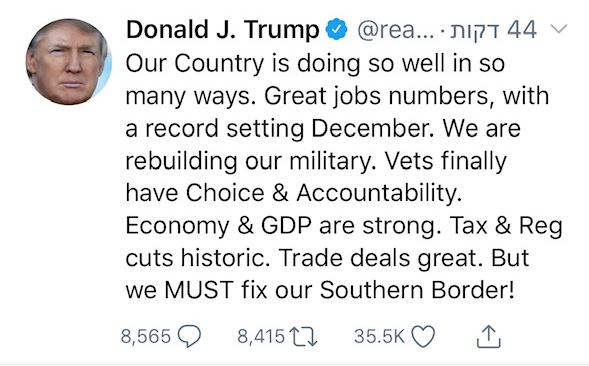 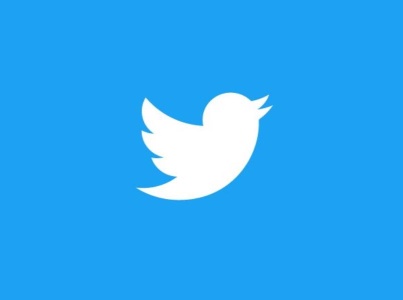 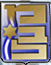 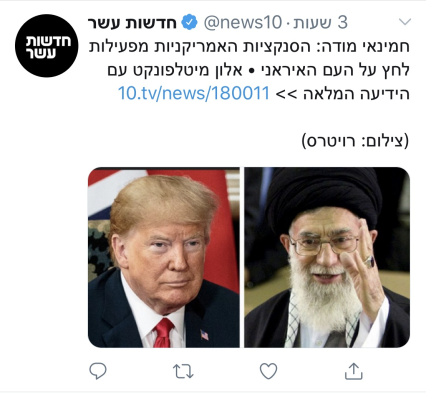 StrategyNorthern Arena
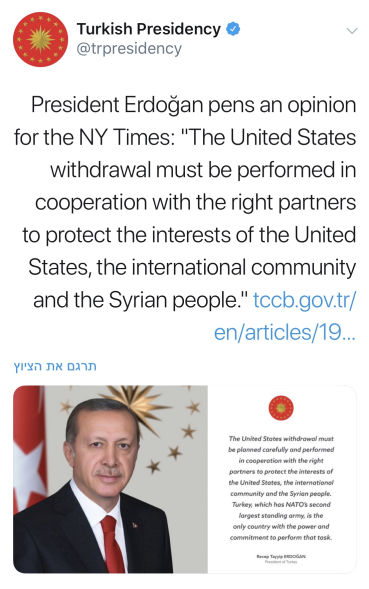 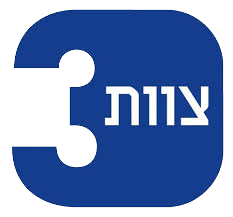 Israel
The Enemy
The Super-powers
Emergent System – Preliminary
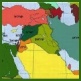 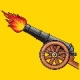 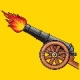 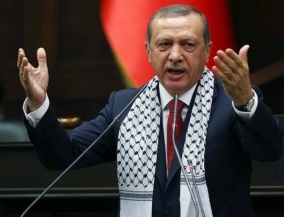 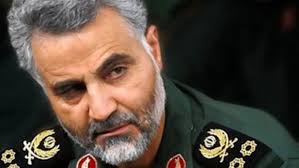 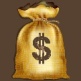 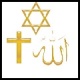 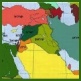 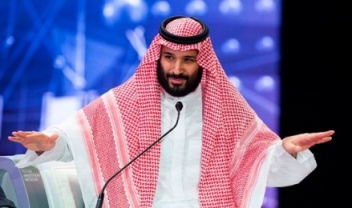 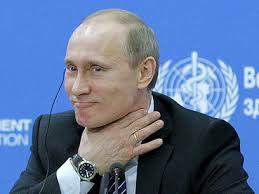 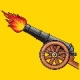 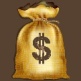 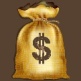 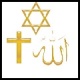 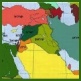 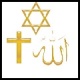 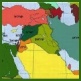 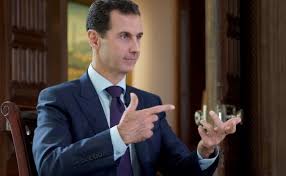 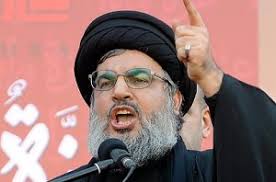 Affinity Legend:
Enemy
FRN
Friend
Interests
MIL

ECON

HEGEMONIC

RELIGIOUS
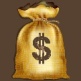 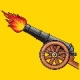 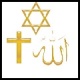 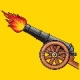 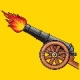 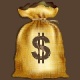 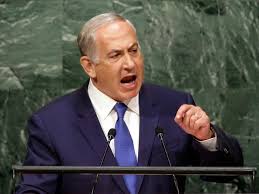 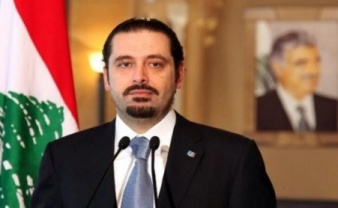 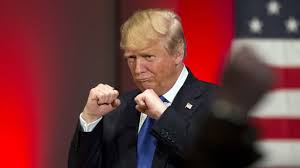 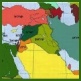 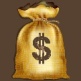 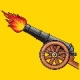 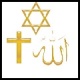 McCrystal’s Spaghetti
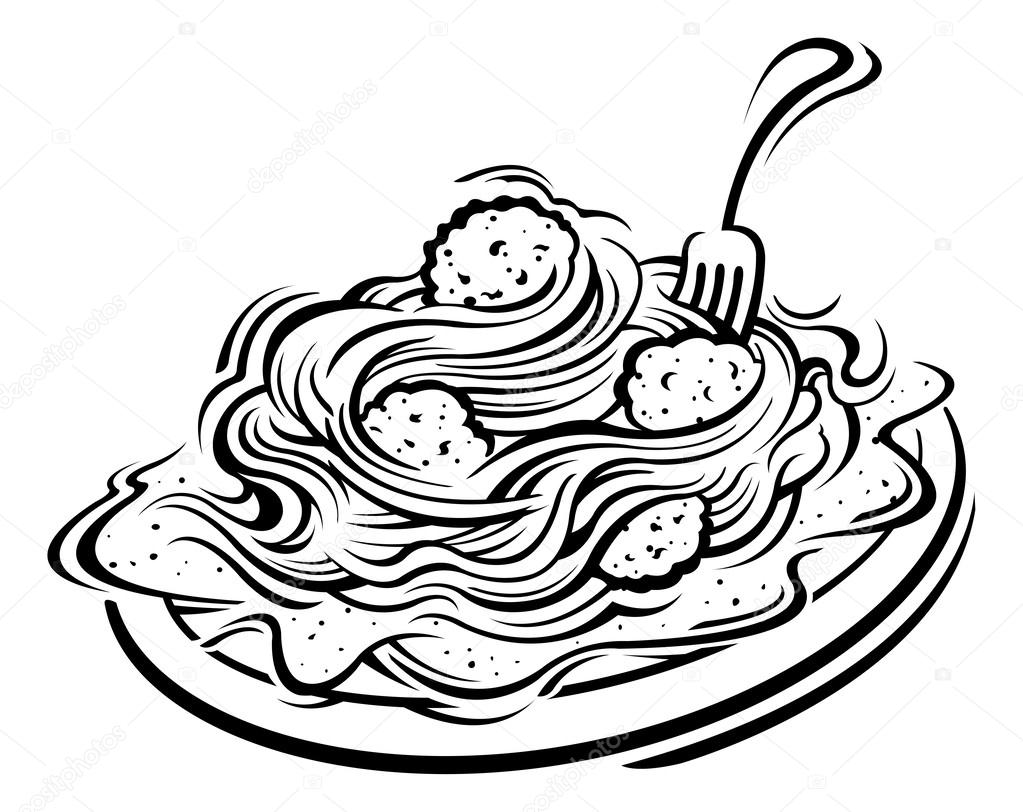 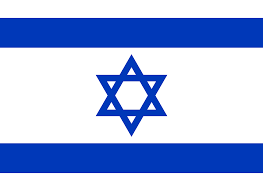 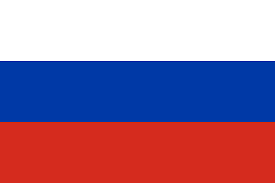 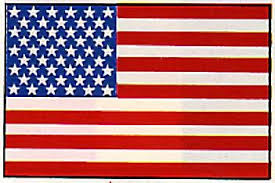 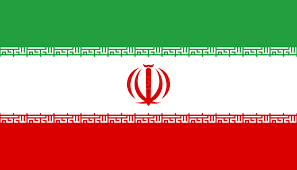 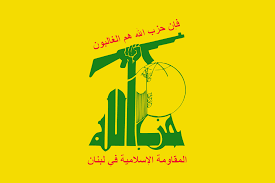 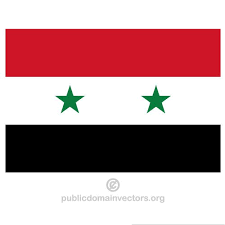 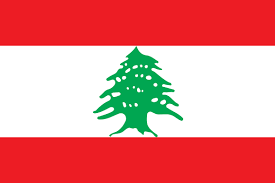 Northern Arena – Affinities and Tensions 									Focus from an Israeli perspective
Struggle between powers
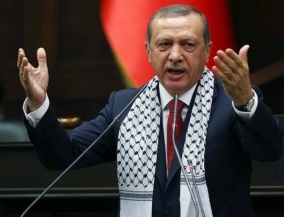 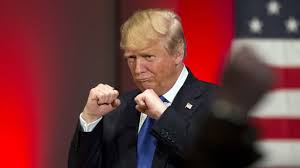 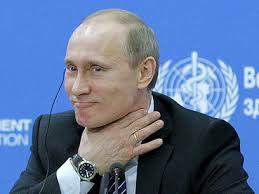 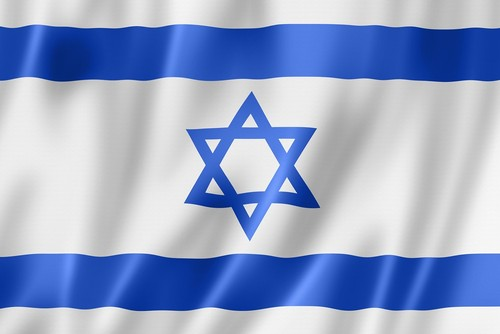 השפעה באזור
דתי חילוני
Economy
גרעין - כלכלה
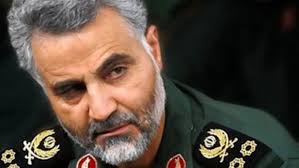 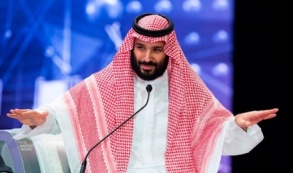 שיעי - סוני
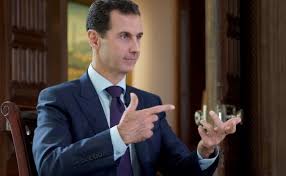 כלכלי
Religious - secular
Main trends
Ending the civil war – Syrian rule and sovereignty 
Economic interests in the area 
Religious tension
Nuclear: American sanctions – Iran
Struggle over regional influence
Powers in the ME: Russia, US
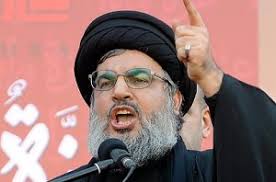 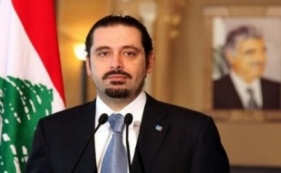 Legend (in regard to interests)
Enemy/foe
Friend
FRENEMY
Religious - secular
p
Genealogy
Fall of ISIS
A campaign against the establishment of Iran and a tiebreaker weapon
Tiebreaker weapon
Conflict intensity
In Syria
Common enemy- ISIS
Incubation
Intensity of Israeli actions
Offset
Maturation – intervention of powers
Relevancy gap
T
17
19
18
15
14
16
13
12
11
A shift in the campaign – battle of Haleb
Completing the campaign
The fall of Raqqa / ISIS
Activating nuclear weapons
The rise of ISIS
Civil war
Establishment of Iranian presence
Northern Shield
Hezbollah joins in
Massive ground to air missile attack
Demilitarization of nuclear weapons
The F-16 crash
Establishment of division 210
Indifference
"Good neighboring” operation
Missile  incidents
Shooting over Jordan
"House of Cards”
Western campaign against ISIS
Rise of Trump
US and Russia join
US attack
Crash of the Russian plane
Demilitarization of nuclear weapons  agreement
Turkish barrier zone
Leaving the nuclear agreement
Tarsus agreement
US declares it’s leaving Syria
The nuclear agreement
Attacks in light of stray missiles
Campaign between campaigns 2.0
Campaign between campaigns 1.0
Offset – Relevancy Gap
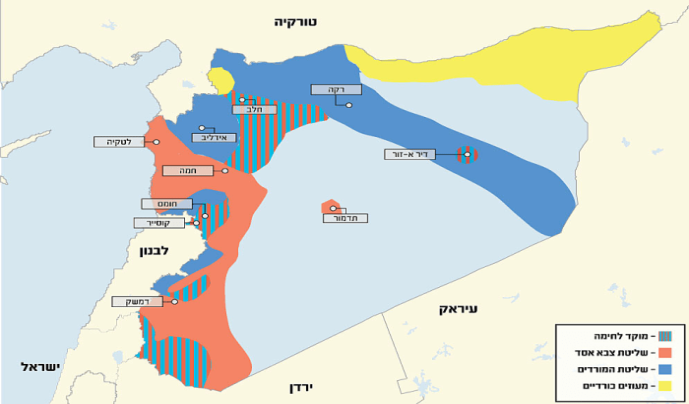 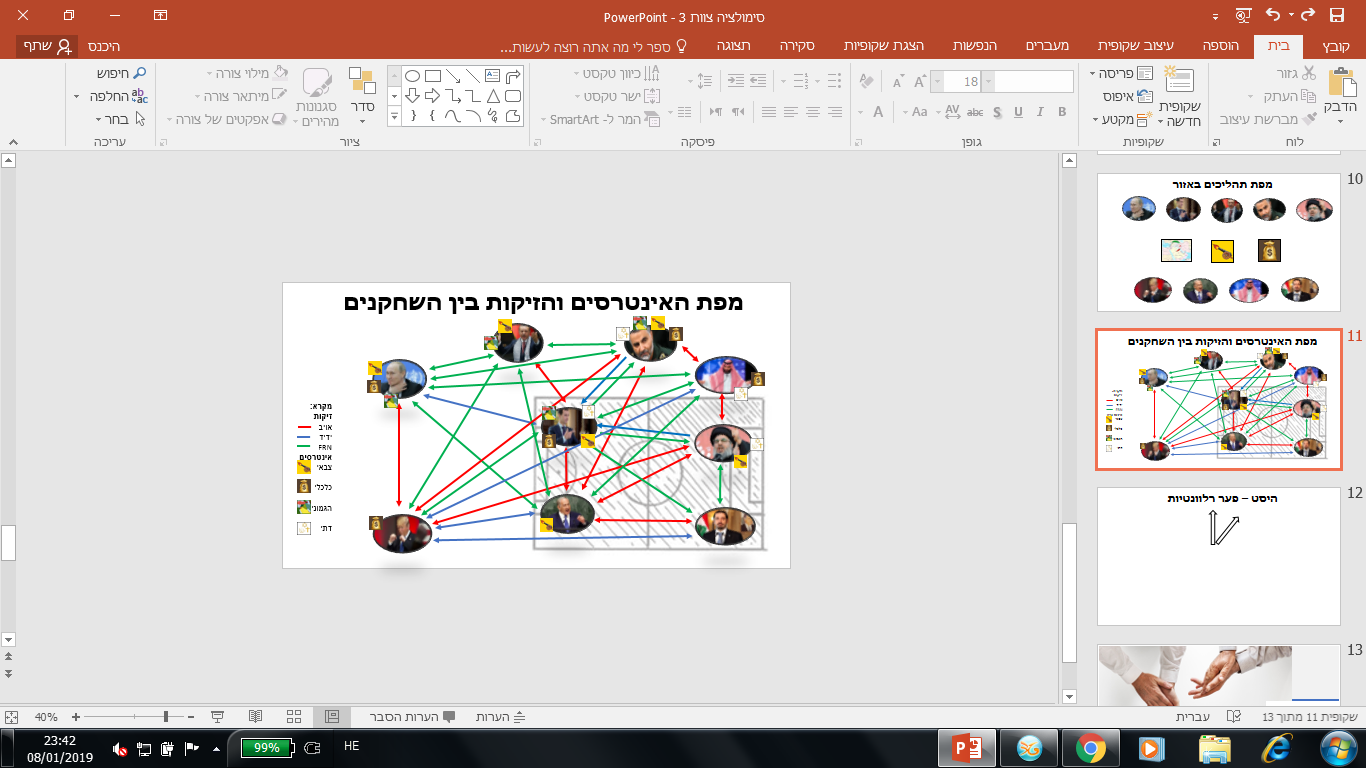 Transition from a paradigm of a campaign in disarray to a system in a reality of emergent order
An open playground
Rehabilitation of Syria
Interest that disturbs the powers
Interest that harms the powers
Hezbollah a regional factor
Hezbollah a regional factor
Return of Syria to the Arab league
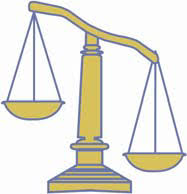 Ambition for a Shiite crescent
Disarray
Syria’s need for as hug from Iran/Hezbollah
The hug is “suffocating” and no longer appropriate
Emergent order
Bringing the dominant players on board for actions that contribute the interest of taking Iran out and returning Hezbollah to Lebanon
Taking a risk and attacking in the Lebanon and Syria arenas
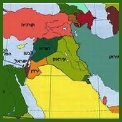 SUPWEPOWER TENSION AND REGIONAL INFLUENCE
MIL
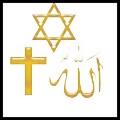 Emphasizing the Shiite-Sunni friction
Influencing the moderate Sunni states to return Syria to the Arab League
RELIGIOUS
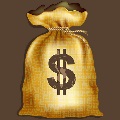 ECONOMIC
Continuing American sanctions on Iran and Hezbollah
Iran and Hezbollah in Syria harm the stability and the Russian economic interest
Promoting the gas project of Lebanon
Preliminary Strategy
Transitioning from an operation in a chaotic system to an operation in a stabilizing arena through intervention and influence. Copying the center of mass from a clear military system to a combined system, which relies on military actions while taking risks (including in Lebanon) and actions: economic and political – diplomatic, in order to restraint Iran from establishing in Syria and neutralizing Hezbollah’s arming with a tiebreaker weapon, in face of the window of opportunities that currently opened up.
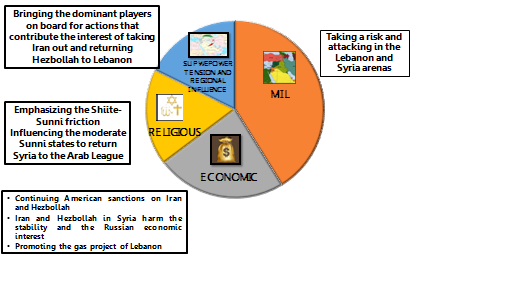 Insights from the Process
The importance of aligning and synchronizing the knowledge between the team personnel 
A  methodological process with intermediate stops that examine our position. 
Pairing people from different disciplines creates multiple opinions and development of knowledge in a broader sense.
Thank you
13